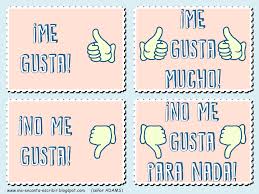 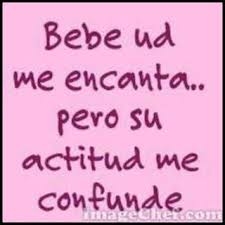 [Speaker Notes: Me confunde = it confuses me
It= actitud]
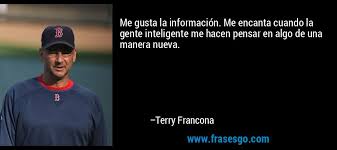 [Speaker Notes: Me hacen pensar = they make me think]
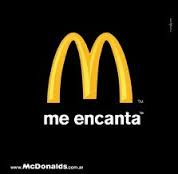 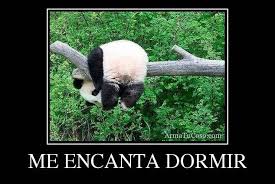 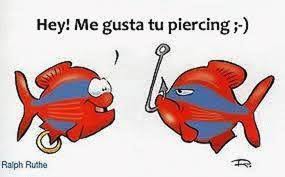 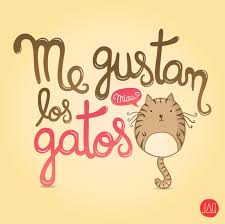 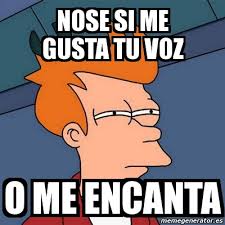 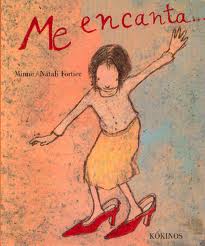 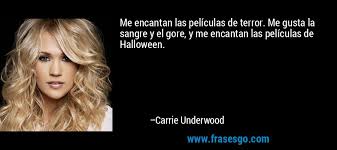 [Speaker Notes: Call attention to the fact that “gusta” is singular even when there are two nouns (or more) that come after…,”el sangre y el gore” if the noun that immediately follows is singular.]
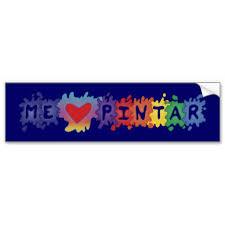 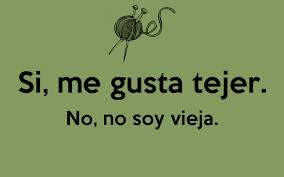 [Speaker Notes: Tejer – to knit]
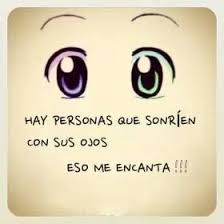 [Speaker Notes: Presta atención – conjugation of sonreir and “eso me encanta” “it = me encanta”]
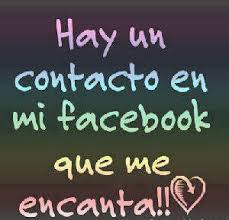 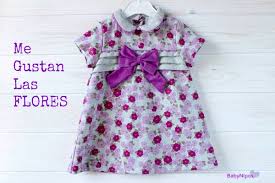 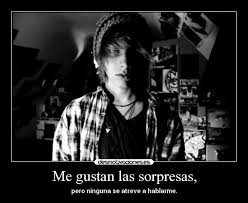 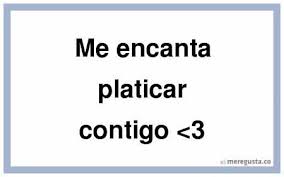 [Speaker Notes: Platicar = Hablar]
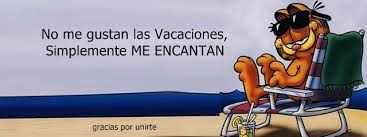 [Speaker Notes: Vacaciones = always plural]